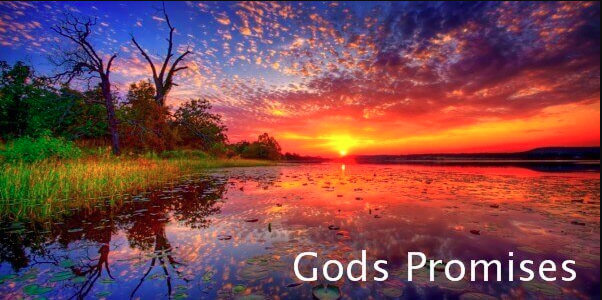 August 2022
THE PROMISES OF GOD

To perform an exhaustive study of the Promises of God is a massive, even lifelong, undertaking.

HOW MANY VERSES ARE IN THE BIBLE?

There are a total of 31,173 verses in the Bible (KJV)

HOW MANY PROMISES ARE IN THE BIBLE?
According to Everet Storms, a Canadian school teacher who spent 18 months tallying God’s promises:

Everett counted 7,487 promises of God to man
Q. WHAT CONSTITUTES A PROMISE OF GOD? 
 
A simplified definition: 

Every statement, declaration, pronouncement, or when God literally says, “I will”  constitutes a surety, or guarantee of performance by God.

A pledge that “the thing promised”, or what God “states or declares” will without any doubt, come to pass.

Since God is omnipotent (all-powerful) we never have to 
wonder, fear, or doubt that His promises will come to pass.
THE MAJORITY OF GOD’S PROMISES ARE BLESSINGS
— but a number of them are curses.

The purpose of a “negative” promise, or Old Testament curse is:

A severe caution from God, rooted in His deep, caring love

A radical warning

A notice of considerable “hardship & terror” that can be averted, if compliance to God’s warning is heeded.
WHY DO WE NEED PROMISES OF GOD? 

The answer lies in God’s Genesis (the beginning of all things) and understanding what was happening before sin entered the world.
 
So, let’s investigate the final verse of Genesis 1 which will give place us at the conclusion of the 6 days of God’s incredible creation.
GOD’S TESTIMONY CONCERNING HIS CREATION WORK IS VITALLY IMPORTANT:

Genesis 1:31 (NKJV) 31Then God saw everything that He had made, and indeed it was very good. So the evening and the morning were the sixth day.

NOTE: Elsewhere “very good” is translated “exceedingly good.”

The word “good” is the exact same Hebrew root word used to describe God’s own goodness!

God confirms creation was “very good” by the fact that He 
declares a REST from His creation work in the very next verses.
“REST” WAS THE GOAL OF GOD’s CREATION

Genesis 2:2-3 (NIV) 2By the seventh day God had finished the work he had been doing; so on the seventh day he rested£ [ceased] from all his work. 3And God blessed the seventh day and made it holy, because on it he rested [ceased] from all the work of creating that he had done.

Summary insight:
Everything created (Heavens, Earth, all creatures and man) were in complete REST, meaning they were perfect / complete in both Function and Beauty.

The Main Point of God’s REST:
All creation was in Harmony with God & with each other
VERSES FROM THE END OF EACH CREATION DAY (GENESIS 1-2:2):

5… And  there  was  evening  and  there was morning, one day.
8… And  there  was  evening  and  there was morning, a second day.
13 …       There  was  evening  and  there was morning, a third day.
19 …         There  was  evening  and  there was morning, a fourth day.
23 …             There  was  evening  and  there was morning, a fifth day.
31…And  there  was  evening   and  there was morning, the sixth day.

2By the 7th day God completed His work… and rested on the 7th day.

NOTICE: There is no “evening and morning” recorded on the 7th day 
(like each the previous 6 days). This indicates that the goal of  REST God initiated on the 7th day was intended to continue.
“REST” WAS THE GOAL OF GOD’s CREATION

God rested from his work of creation & placed mankind in His REST.

All creation was in Harmony with God and with each other.

REST is portrayed by the perfect relationships between Man and God;  Adam and Eve;  and between Adam & Eve and the created world BEFORE the corruption of sin (Genesis 3). 

For simplicity, let’s break REST down into 3 bullet points:

Adam & Eve lived in perfect harmony with God

Adam & Eve lived in perfect harmony with one another

Adam & Eve lived in perfect harmony with all nature
Genesis 2:15-17 (NASB) 15Then the LORD God took the man and put him into the garden of Eden to cultivate it and keep it. 16The LORD God commanded the man, saying, “From any tree of the garden you may eat freely; 17but from the tree of the knowledge of good and evil you shall not eat, for in the day that you eat from it you will surely die.”

Many skeptics scoff at this 1rst Promise of God 
They adamantly say… Adam & Eve didn’t die that day
THE SKEPTICS ARE CORRECT ABOUT 1 THING:

Adam & Eve did not appear to die physically that day.

When people think of the words death, dead, or die, they often think… “to cease existence” but that is merely what can be superficially observed.

On a deeper level and “behind the curtain” of what can be seen and observed is that death is “separation.”

The Bible clearly teaches that when a human dies, they do NOT merely “cease to exist.”
THE BASIC BIBLICAL MEANING OF DEATH IS “SEPARATION.”

James 2:26 (NASB) 26For just as the body without the spirit is dead, so also faith without works is dead.

Specifically, James defines physical human death as when…  the body is without, or separated from, 
   the spirit.

continued…
ADAM & EVE DID DIE PHYSICALLY THAT VERY DAY

They were separated from the fullness of creation REST in their physical bodies.

While it is doubtful they realized it immediately, their bodies   began degradation [death] at every physiological level.

This can be described minimally as sickness, afflictions, degeneration, disease, aging and degradation that culminates in physical death.

And when degradation results in a catastrophic failure, the physical body expires and is “separated from the spirit” which we medically call “the time of death.”
ADAM AND EVE EXPERIENCED A 2ND TYPE OF SEPARATION DEATH:

Now that we understand death as separation, we can comprehend that Adam & Eve also died spiritually the very day they sinned (separated from the Spirit of God).

This is precisely why Jesus taught in John 3 that a man must be: 
Born again
Born from above [of the Spirit] in order to enter the kingdom of God.
Adam & Eve experienced a 3rd type of separation death.

This separation death was in relation to their Eden environment in a number of ways (we will only look at 2)

Adam & Eve were separated from the dominion God gave them over EVERY created thing. 

As a result, Satan inherits dominion as the "Archon" (Ruler, Chief, or lord) over the world (see 2 Cor 4:4; Mt 4:8).

Even so, God retains ultimate sovereignty. Satan has God-imposed limits & cannot do everything he pleases.
#2. Adam & Eve experienced a separation “death” of the harmony and REST they previously had with all created things:

The creation itself experienced a separation death from its former REST.

Creation would now require substantial and relentless toil, and even risk of death in order to rule and have dominion over it.

The soil, the hostile animal kingdom, the weather, and every natural disaster is evidence of the lost REST and harmony. 

The result was sweat, hardship, and an intense “hostility” between nature and mankind.
Romans 8:19-22 (NIV) 19The creation waits in eager expectation for the sons of God to be revealed. 20For the creation was subjected to frustration, not by its own choice, but by the will of the one who subjected it, in hope 21that the creation itself will be liberated from its bondage to decay [death] and brought into the glorious freedom of the children of God. 22We know that the whole creation has been groaning as in the pains of childbirth right up to the present time.

Q. Do you think women describe the 22 pains of childbirth as light or even medium-duty?

Q. What do you think God is telling us about the level of pain, suffering and resulting groaning in all creation?

Is it light, or medium-duty? Radical?
A SUMMARY OF THE RAMIFICATIONS OF SIN

The basic Biblical meaning of death is “separation.”

2. Sin broke the creation REST in multiple ways resulting in a different kinds of separation death(s)

ABBREVIATED SUMMARY (NOT EXHAUSTIVE)

The consequences of sin are catastrophic:
Broken relationships—
•  God and Man
•  Man and woman
•  Mankind and all created things
[Speaker Notes: God & man
-- Man hides from God
-- Man is banished from the garden
-- Adam & Eve are no longer in unity with God 
     because they have died spiritually
All of their offspring is effected 
 
The relationship B/N man & God 
will be altered for thousands of years!
 
The rest, friendship & intimacy 
enjoyed with God 
is now destroyed. 
 
When God draws near, they hide from him
 
God still comes looking for them: 
 ‘...the LORD God called to the man, 
“Where are you?” ’ (verse 9). 
 
In Love & grace God patiently seeks after 
sinful human beings, calling 
us back into fellowship with Himself—
but by nature, man is prone to run away.]
DETAILED SUMMARY

Sin brought forth spiritual separation death (Adam and all those after were separated from the Spirit of God and therefore in need of spiritual LIFE)

Sin brought forth bodily death (physiological degradation until failure)

Sin brought forth relational separation death breaking the REST and harmony between man and God

Sin brought forth relational separation death breaking the REST and harmony between man and woman and extending to all relationships.

Sin broke the REST which killed the harmony within creation; therefore all things require substantial and unrelenting sweat and toil.
[Speaker Notes: God & man
-- Man hides from God
-- Man is banished from the garden
-- Adam & Eve are no longer in unity with God 
     because they have died spiritually
All of their offspring is effected 
 
The relationship B/N man & God 
will be altered for thousands of years!
 
The rest, friendship & intimacy 
enjoyed with God 
is now destroyed. 
 
When God draws near, they hide from him
 
God still comes looking for them: 
 ‘...the LORD God called to the man, 
“Where are you?” ’ (verse 9). 
 
In Love & grace God patiently seeks after 
sinful human beings, calling 
us back into fellowship with Himself—
but by nature, man is prone to run away.]
THE 1RST POSITIVE PROMISE IN THE BIBLE

THE GOOD NEWS: Genesis 3:15 contains what many refer to as a “veiled” promise of the coming Redeemer.

Genesis 3:15 (NIV) 15And I will put enmity between you [the serpent, Satan] and the woman [Eve],  And between your offspring [seed] and hers; 
He [Christ] will crush your head,
and you [Satan] will strike his heel.”

In Theology, Gen 3:15 is known as the protoevangelium which literally means the first Gospel.
[Speaker Notes: God & man
-- Man hides from God
-- Man is banished from the garden
-- Adam & Eve are no longer in unity with God 
     because they have died spiritually
All of their offspring is effected 
 
The relationship B/N man & God 
will be altered for thousands of years!
 
The rest, friendship & intimacy 
enjoyed with God 
is now destroyed. 
 
When God draws near, they hide from him
 
God still comes looking for them: 
 ‘...the LORD God called to the man, 
“Where are you?” ’ (verse 9). 
 
In Love & grace God patiently seeks after 
sinful human beings, calling 
us back into fellowship with Himself—
but by nature, man is prone to run away.]
Genesis 3:15 overview
Genesis 3:15 (NIV) And I will put enmity between you [the serpent, Satan] and the woman [Eve],  And between your offspring [seed] and hers; 
He [Christ] will crush your head,
and you [Satan] will strike his heel.”

The prophesied enmity in v.15 represents the continual battle between the 2 key figures of v.15:

The Serpent, Satan vs. The offspring [seed] of the woman

NOTE: The “seed” or offspring of the women— We understand this points foremost to Christ. See also Gal 3:16
[Speaker Notes: God & man
-- Man hides from God
-- Man is banished from the garden
-- Adam & Eve are no longer in unity with God 
     because they have died spiritually
All of their offspring is effected 
 
The relationship B/N man & God 
will be altered for thousands of years!
 
The rest, friendship & intimacy 
enjoyed with God 
is now destroyed. 
 
When God draws near, they hide from him
 
God still comes looking for them: 
 ‘...the LORD God called to the man, 
“Where are you?” ’ (verse 9). 
 
In Love & grace God patiently seeks after 
sinful human beings, calling 
us back into fellowship with Himself—
but by nature, man is prone to run away.]
Genesis 3:15 (NIV) And I will put enmity between you [the serpent, Satan] and the woman [Eve],  And between your offspring [seed] and hers; 
He [Christ] will crush your head,
and you [Satan] will strike his heel.”

We interpret this to mean:
Satan will strike Christ’s heal causing the agony of the cross 

BUT, Christ will crush Satan’s head which is indicative of a fatal wound and total victory (ending in the Lake of Fire)
[Speaker Notes: God & man
-- Man hides from God
-- Man is banished from the garden
-- Adam & Eve are no longer in unity with God 
     because they have died spiritually
All of their offspring is effected 
 
The relationship B/N man & God 
will be altered for thousands of years!
 
The rest, friendship & intimacy 
enjoyed with God 
is now destroyed. 
 
When God draws near, they hide from him
 
God still comes looking for them: 
 ‘...the LORD God called to the man, 
“Where are you?” ’ (verse 9). 
 
In Love & grace God patiently seeks after 
sinful human beings, calling 
us back into fellowship with Himself—
but by nature, man is prone to run away.]
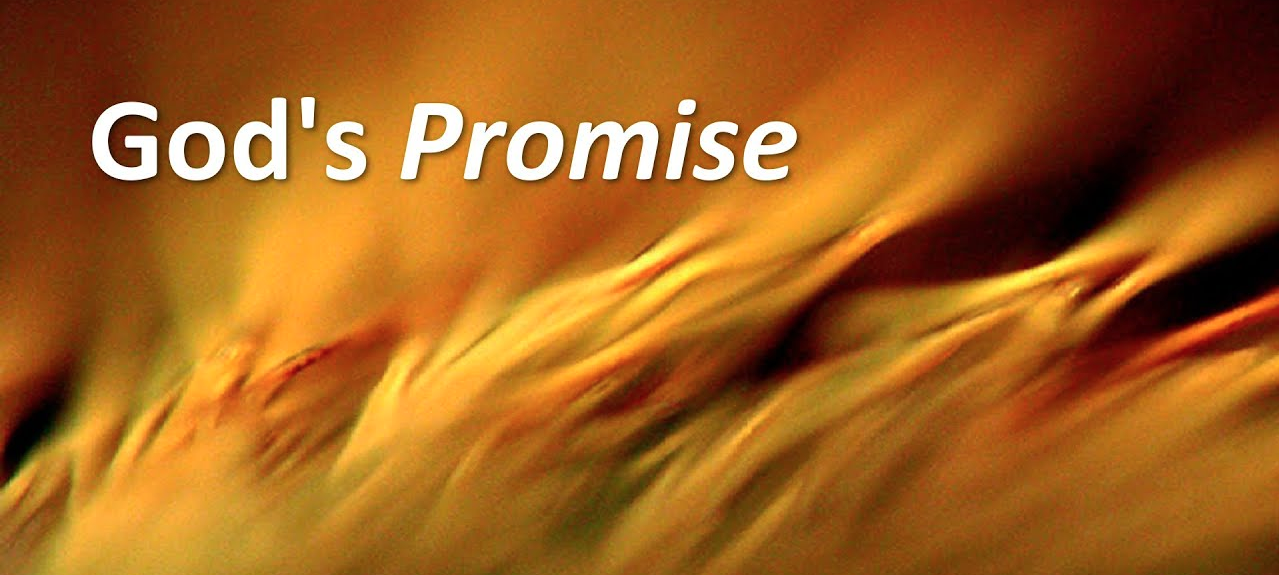